Please access audio using either your computer speakers/headphones OR conference call 
Conference Call Info:
Call-In: (866) 714-3255
Participant Code: 3114620
Please MUTE your phone if you are on conference call
WorkKeys Curriculum Admin Quick Start Guide
Tuesday, December 12, 2017 3PM-4PM
Thursday, December 14, 2017 11AM-12PM
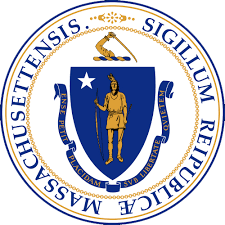 Executive Office of Labor & Workforce Development
December 2017
1
Webinar Instructions
This webinar will be recorded
Please keep your phone on MUTE during the presentation
Use the CHAT BOX to communicate during the presentation. In general, send chats to EVERYONE
Moderators will be keeping track of the questions 
You can UNMUTE phone lines during Q & A 
You can directly speak to the presenters/audience
Use the RAISE HAND function to get the presenters/moderator’s attention
Please MUTE your phone if you are not speaking
Welcome!
Please mute your phones.
3
Agenda
Reviewing terminology and WorkKeys Curriculum updates 
Permission structure changes
Guidance on coordinator/teacher set-up for WorkKeys Curriculum 
WorkKeys 2.0 exam contract
4
Which tools were updated?
Career Ready 101*  ACT WorkKeys Curriculum
“New curriculum”
“WorkKeys preparation”
“New CR101”

*CR101 will still be available to license holders through Aug 2018
WorkKeys  WorkKeys 2.0
Applied Mathematics  Applied Math
Reading for Information  Workplace Documents
Locating Information  Graphic Literacy
5
[Speaker Notes: Add note that CR101 will be available to license-holders through Aug 2018]
Terminology
WorkKeys Curriculum = “new CR101”
WorkKeys 2.0 = “new WorkKeys”
6
WorkKeys Curriculum Components
INCLUDED

Applied Math*
Graphic Literacy*
Workplace Documents*


*Offered in levels 3-7*
NOT INCLUDED

Finding Your Career
Applied Technology
Business Writing
Listening for Understanding
Workplace Observation 
Teamwork
 Soft Skills Suite
Job Profile Database
Resume Builder
Career Exploration, link to O*NET, and career quiz
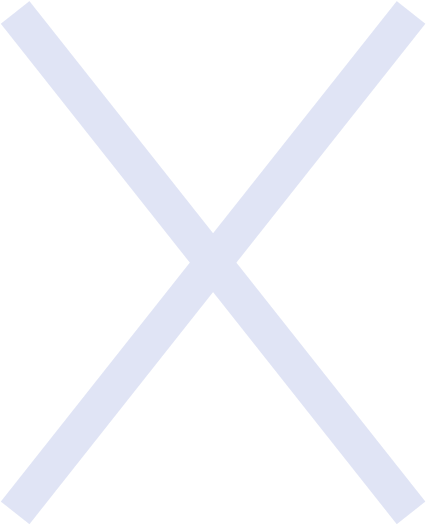 Continued access to these learning modules and tools are available through using CR101
7
Comparing Terms in CR101 and WorkKeys Curriculum
8
[Speaker Notes: Discuss in Part II]
WorkKeys Curriculum Terms
Group = a means of linking instructors to more than one student or more than one class of students. 
e.g.,  “Class of 2019”, “HiSET Winter”
Class = a course in WorkKeys Curriculum
Course = a set of lessons in one of the subject areas
Task = things to do in a lesson
Core subjects = Applied Math, Workplace Documents, & Graphic Literacy
Placement quiz = initial assessment measuring an individual’s grasp of a subject. Does not automatically route a student into a level
9
[Speaker Notes: Save for Part II?  Appendix?]
Hierarchy of WorkKeys Curriculum Terms
WorkKeys Curriculum
Course/Class in Levels 3-7 (e.g., “Drawing Conclusions & Making Decisions from Incomplete Legal Information” in Level 7 of  Workplace Documents)
Lessons (e.g., Identifying the Main Idea & Key Details; Reading Emails, Memos, and Policies; Using Documents to Make Decisions)
Tasks (e.g. Placement Quiz, End-of-Level Quiz, or multiple choice questions)
10
Signing Into WorkKeys Curriculum
11
You CANNOT access WorkKeys Curriculum by logging into CR101
WorkKeys Curriculum and CR101 are totally separate systems located on totally separate platforms.
12
Therefore, logging into CR101 is NOT the correct way to access WorkKeys Curriculum. However…..
13
CR101 Notifies Users about the new system in the Announcements section
What does this include?
14
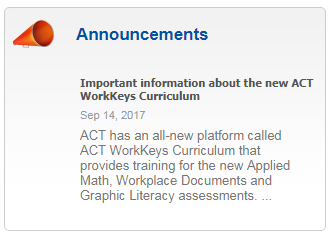 15
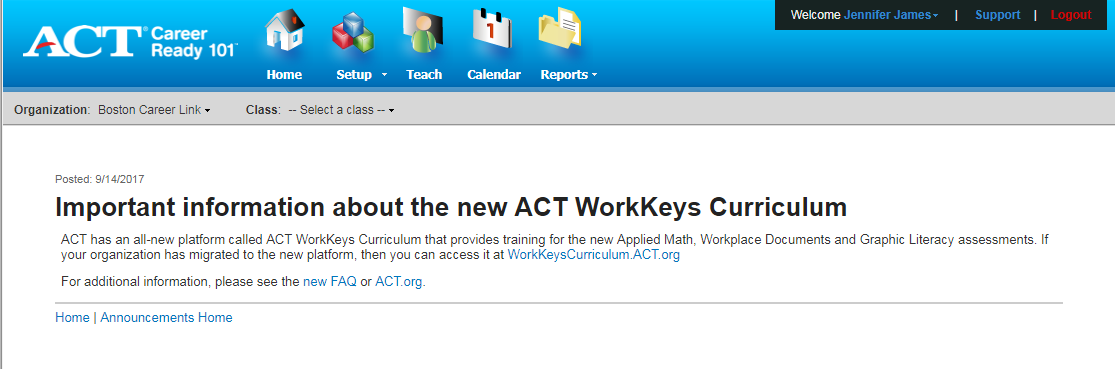 16
Where do I go to access WorkKeys Curriculum?
https://workkeyscurriculum.act.org/
17
Signing Into WorkKeys Curriculum
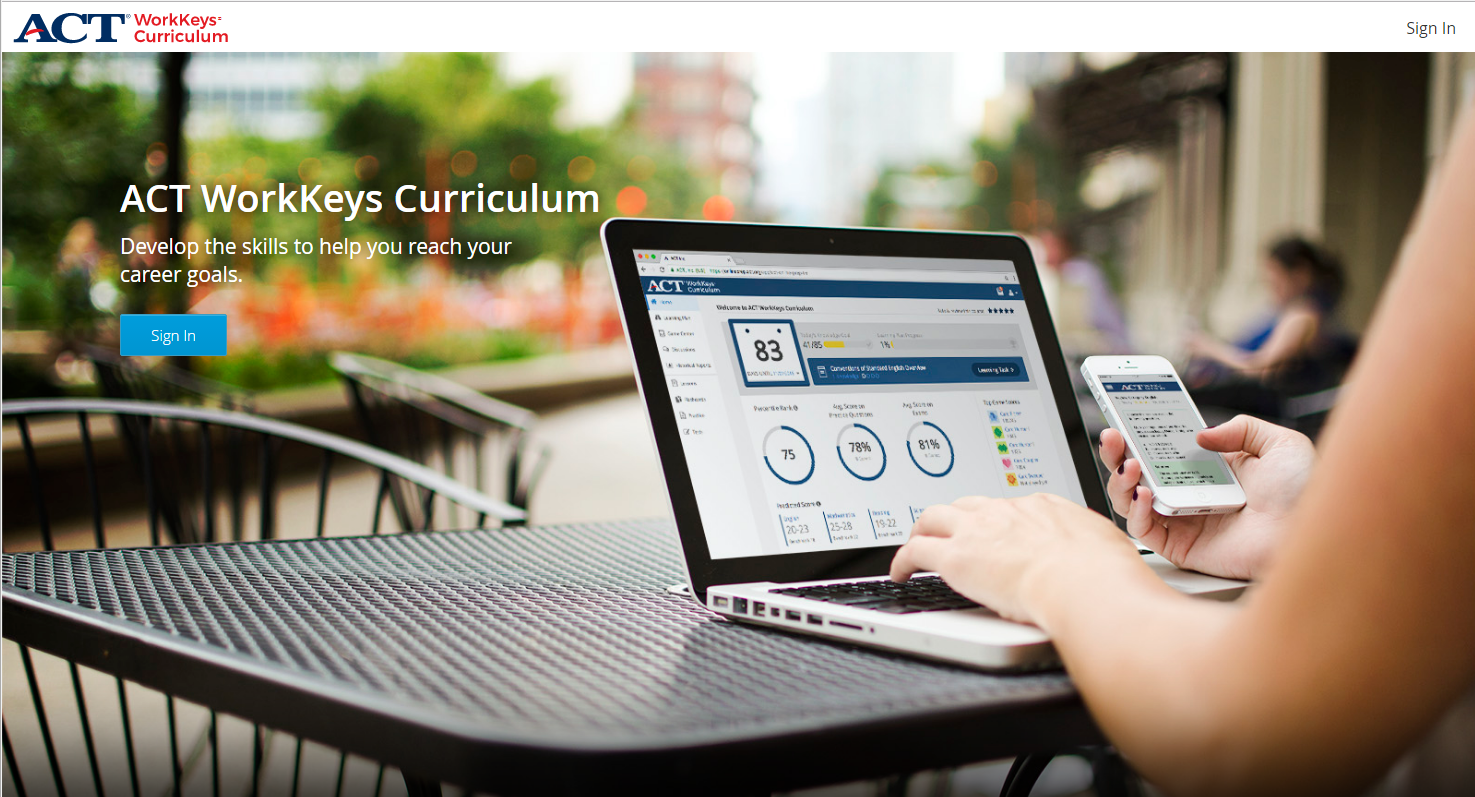 https://workkeyscurriculum.act.org/
18
Roles and Account Types
Student = learner, participant, customer
Instructor = assigns lessons and tracks progress of students & groups
 Institutional Admin = creates students, instructors, & groups
 Institutional Supervisor = assigns lessons and tracks progress of institution
19
What type of account do I need as an administrator and/or instructor?
20
NEW!
Institution Supervisor
Institution Admin
Institution Admin
Assign lessons to users
View/export user progress
View/export progress for groups of users
View/export progress for institution
Create students
Create instructors 
Create groups
Request additional Institution Admin accounts from ACT
Role 2
Role 1
Institution Supervisor/Admin
(1 account, 2 roles)
21
Institution Supervisor/Admin Abilities
Create students
Create instructors 
Create groups
Assign lessons to users
View/export progress for individual users, groups, and institution
Request additional Institution Supervisor/Admin accounts from ACT
22
The institution admin and institution supervisor roles combine into one account.
23
Who should get instructor accounts and who should get institutional admin/supervisor accounts?
Staff who need to assign lessons should get instructor accounts
Staff who need to create students AND assign lessons need institutional admin/supervisor accounts
24
Setting Up in WorkKeys Curriculum
25
Can I transfer student data from CR101 to WorkKeys Curriculum?
A data transfer is not possible because the systems operate out of different platforms
Please send a spreadsheet showing each student’s name, username, and password to careerreadiness@state.ma.us
EOLWD can upload new accounts to WorkKeys curriculum if you notify us as to which students accounts you want created
26
Creating Multiple Groups with Students
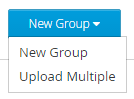 27
Creating multiple groups with students (1 of 4)
Create an Excel spread sheet with the following 5 headers: 
Group name
User name
User email 
User password
User type
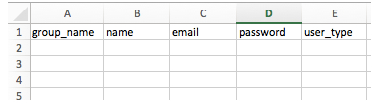 28
Creating multiple groups with students (2 of 4)
29
Creating multiple groups with students (3 of 4)
Save the spreadsheet as a CSV (not an .xls file)
30
Creating multiple groups with students (4 of 4)
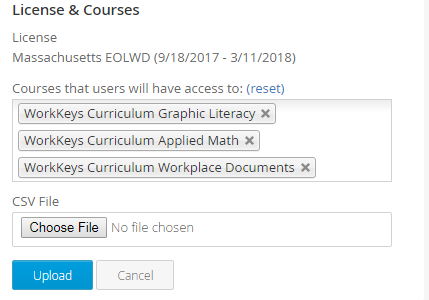 31
Why should participants use WorkKeys Curriculum?
Preparation and practice for WorkKeys 2.0
Remediation for numeracy/literacy
High school equivalency practice 
Screening tool for program/training placement
Baseline skills assessment of basic workplace competencies 
Graphic Literacy 
Workplace Documents 
Applied Math
Replacement for TABE testing *NOT NRS approved*
Same uses as 3 core pre-tests of CR101
32
How should the CRI liaisons set up accounts?
Students remediating literacy, numeracy, and critical thinking skills should have an account in WorkKeys Curriculum 
Students preparing for WorkKeys should have an account in WorkKeys Curriculum
Students enhancing soft skills or receiving training in KeyTrain modules not available in WorkKeys Curriculum should have an account in CR101
It’s recommended that students have an account in each system, both CR101 and WorkKeys Curriculum
33
Next Steps
34
Next Steps for Program Leaders
Meet with frontline staff to debrief them about the updates to the CRI 
Confirm that your organization can login to WorkKeys Curriculum
Designate staff to coordinate the inclusion of WorkKeys Curriculum into existing programming alongside CR101
Provide frontline staff with training checklist and set-up checklist (see next two slides)
35
WorkKeys Curriculum Set-Up Checklist (for frontline staff)
Request further Institution Admin/Supervisor accounts through EOLWD
Email careerreadiness@state.ma.us with full names and emails of relevant staff
Any staff who need to create students AND assign lessons require a dual role account
 Use multi-step process outlined in slides 29-32 to create groups & students and assign courses to those students
Email careerreadienss@state.ma.us with full names and email address of existing students in CR101, if you want help creating student accounts
 Begin tracking participant progress using reporting tools
36
WorkKeys Curriculum Training Checklist (for frontline staff)
Review the CRI Updates webinar (November 2017) from EOLWD https://www.mass.gov/service-details/updates-to-the-cri-tools 
Log in to WorkKeys curriculum and create a student account for yourself. Assign all 3 courses to yourself (Applied Math, Graphic Literacy, & Workplace Documents)
Complete the 3 placement quizzes for all 3 courses
37
IF your organization is a WorkKeys 2.0 testing site…
DOCUSIGN CONTRACT TO GRANT ACCESS TO WORKKEYS 2.0
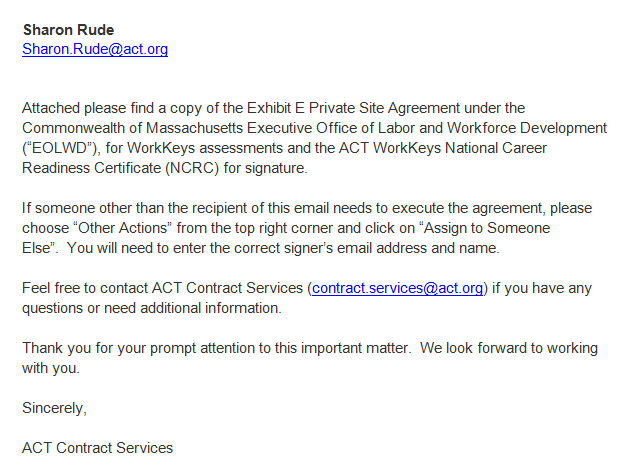 38
Opportunities for Feedback
Questions/suggestions to pass along to ACT
Use of CR101 (basing future support on this!)
Ideas for training, guidance, meetings, & CRI events, especially as ACT is building out new software
Request for materials/training/conversations
39
[Speaker Notes: Keep this slide]
Support & Q/A
Allison McIntyre and Pahola DeLeon
careerreadiness@state.ma.us
	(617) 626-7109

EOLWD Career Readiness Initiative Website
http://www.mass.gov/massworkforce/careerready/
Career Readiness Initiative Update Webinar (slides & webinar recording) https://www.mass.gov/service-details/updates-to-the-cri-tools


ACT support
WorkKeys Curriculum Manual http://www.act.org/content/dam/act/unsecured/documents/WorkKeysCurriculumAdmin-UserGuide.pdf 
WorkKeys 2.0 training resources http://www.act.org/content/act/en/products-and-services/workkeys-for-educators/assessments/administration/training.html 
CR101 webinar training http://www.keytrain.com/training.asp
40
[Speaker Notes: We should start funneling people to the Career Ready email, especially in preparation for your departure.  All of your email will be lost.]